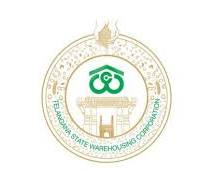 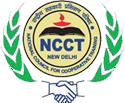 Training programme ONCommunication Skills for the Managers/Supervisors and  Employees of TSGWC
Date: 26.07.2024


NSTITUTE OF COOPERATIVE MANAGEMENT 
HYDERABAD